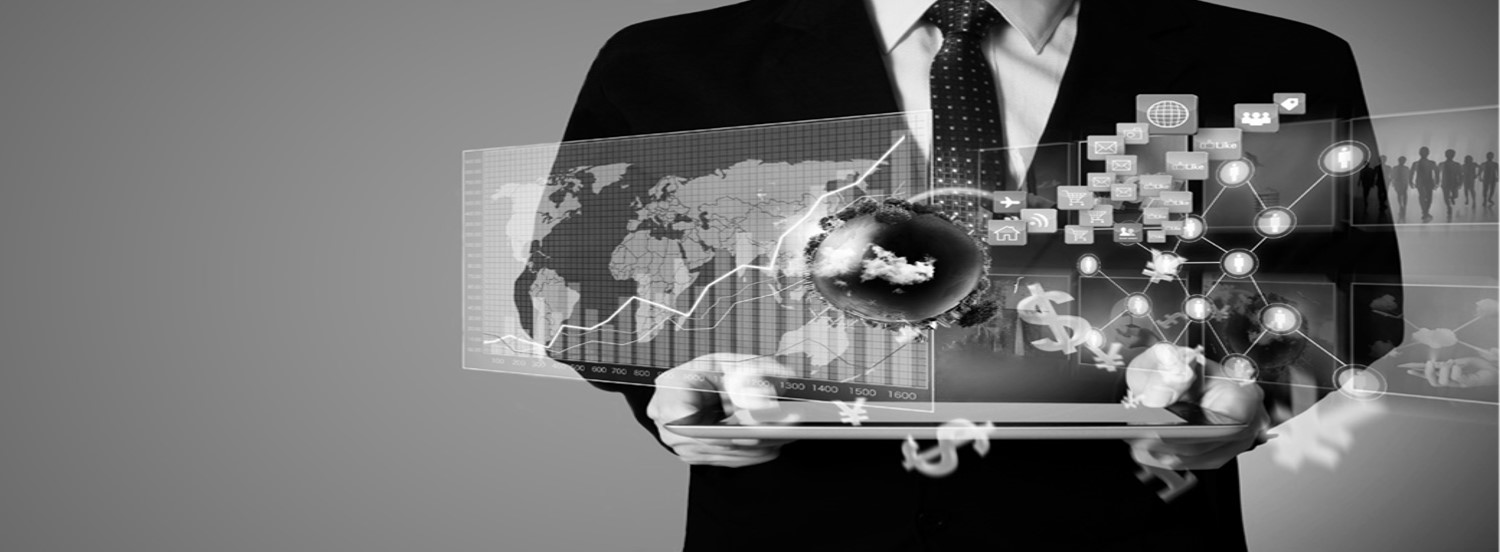 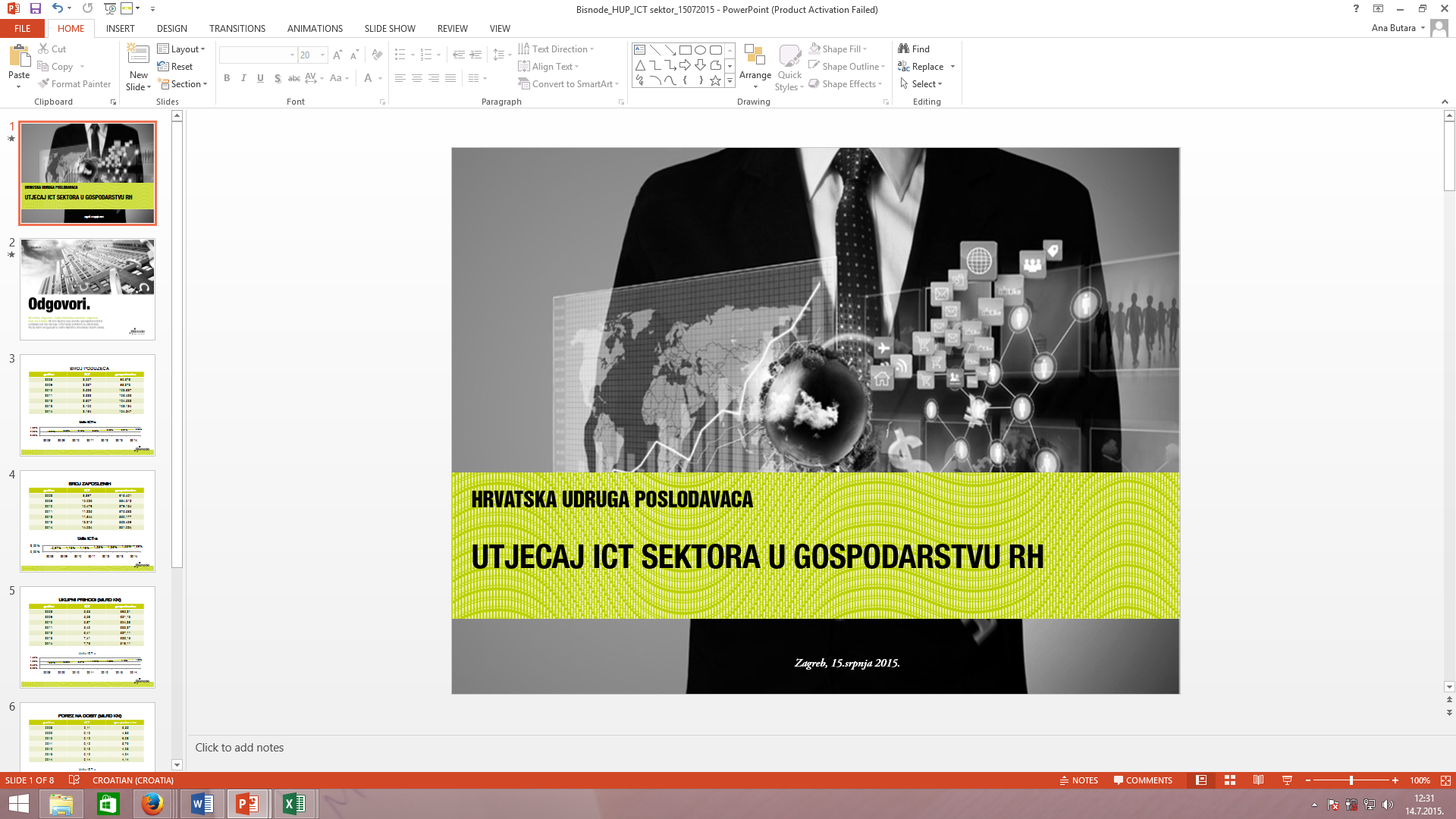 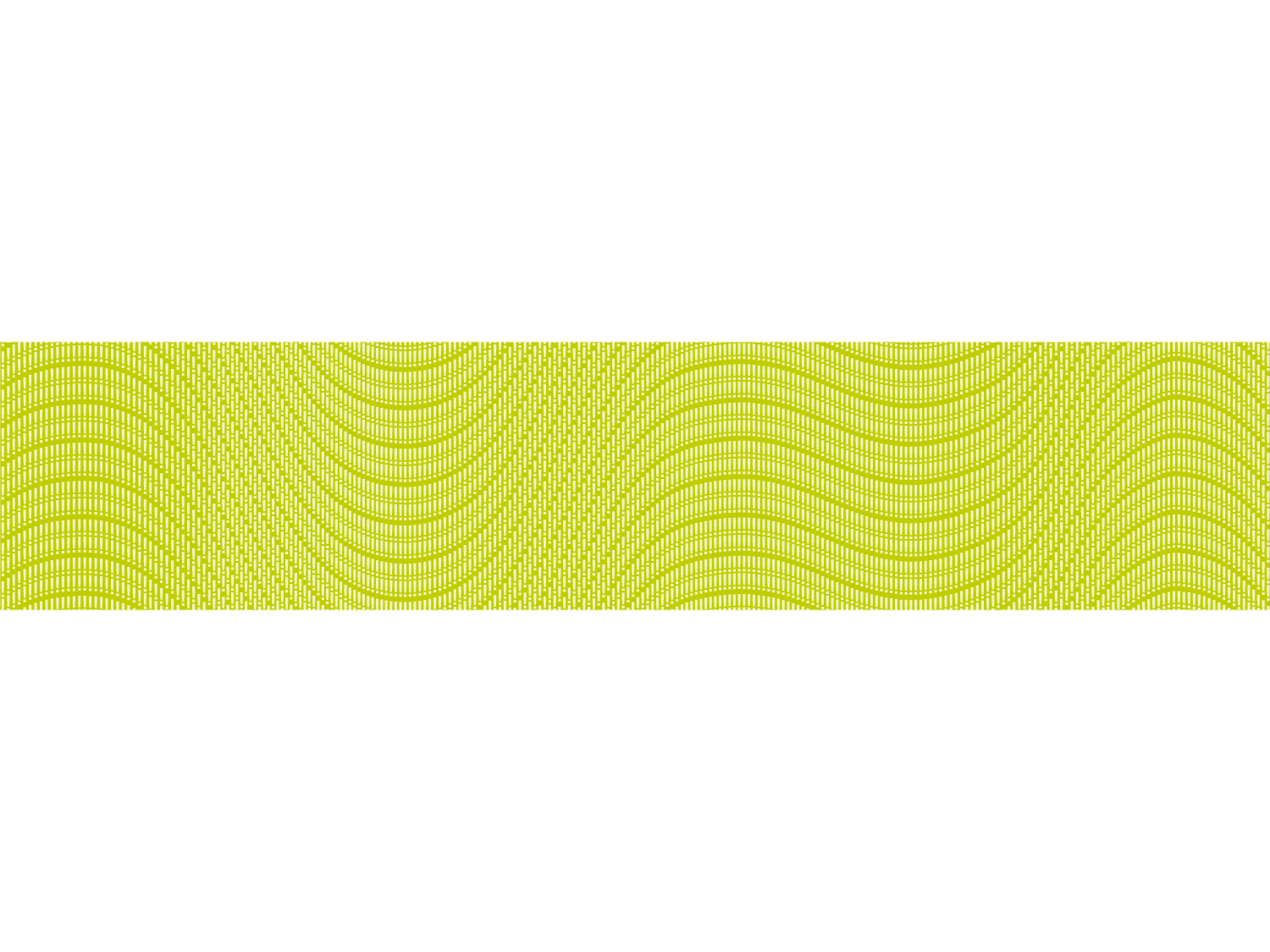 HRVATSKA UDRUGA POSLODAVACA

UTJECAJ ICT SEKTORA U GOSPODARSTVU RH
Zagreb, 15.srpnja 2015.
Broj poduzeća
Broj zaposlenih
Ukupni prihodi (mil kn)
Porez na dobit (mIL kn)
izvoz (mIL kn)
ICT ljudski potencijali 2015
Zrelost ICT ljudskih potencijala
Struktura ICT ljudskih potencijala
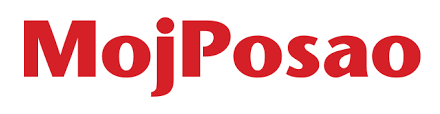 Oglasi u kategoriji „IT i telekomunikacije” 2007. - 2015.
~ 2.000 radnih mjesta godišnje
Trend: +16%
Rast sektora softvera i IT usluga
ICT  ljudski potencijal
visoko obrazovanje na tržište rada dovodi tek 1.500 ljudi godišnje
srednje strukovno obrazovanje završava 3.500 godišnje
zastarjeli programi
većina nastavlja prema visokom obrazovanju
„drop-out” iz STEM visokog obrazovanja – 41% već na prvoj godini!
struktura hrvatske ICT radne snage je nepovoljna za daljnji razvoj
dominantan udio loše kvalificirane radne snage